Prosocial Development
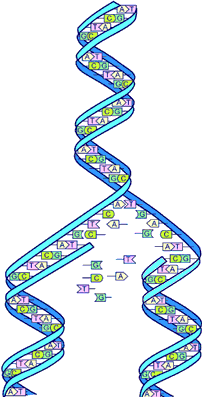 q
Social Sensibility Strand
Moral Sensibility Strand
Self-Regulation
Obligations to Others
Empathy
Fairness